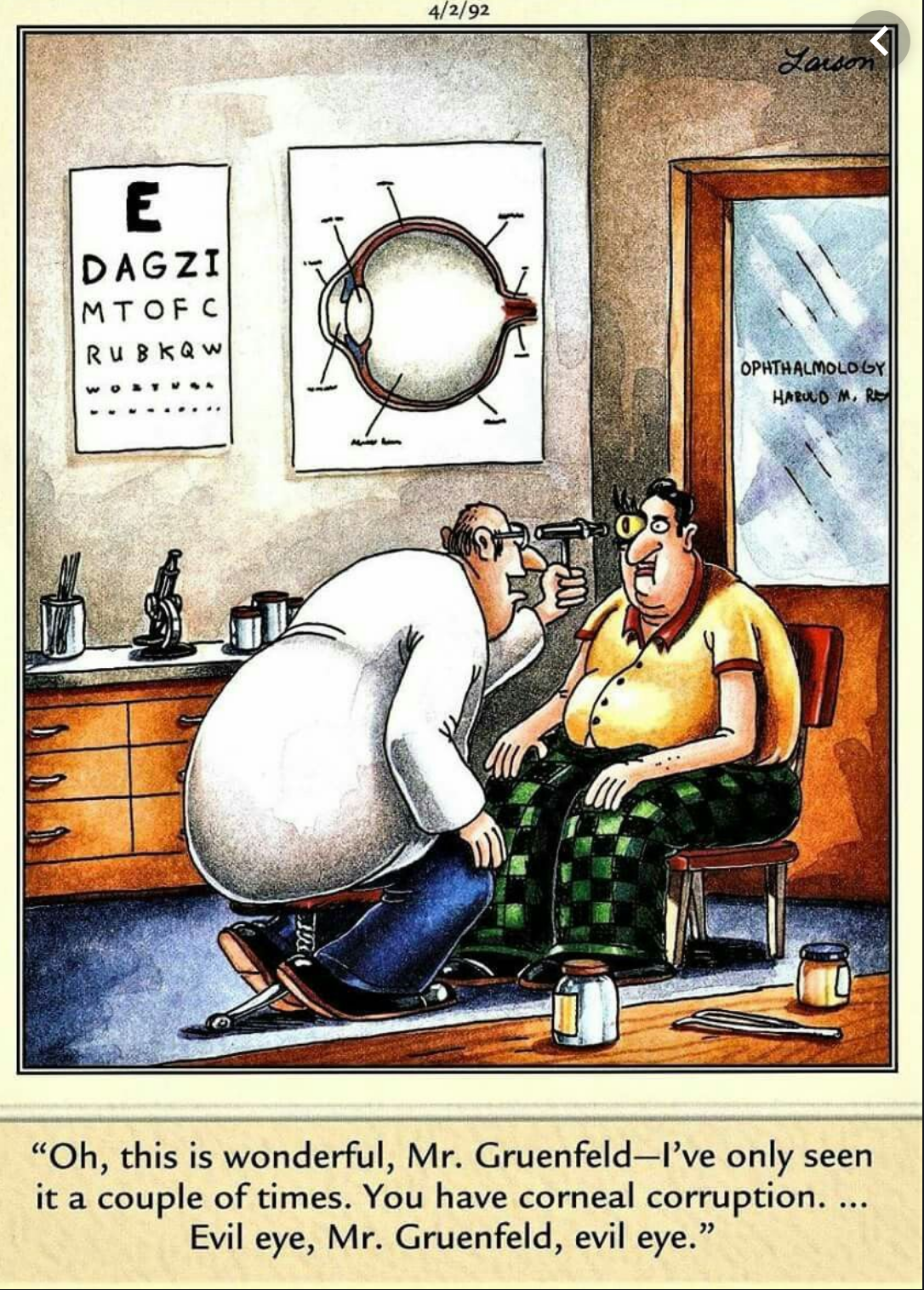 Question 16
Simon Craig
8 year-old boy.
Part 1
Features on history and examination which can help distinguish periorbital (pre-septal) cellulitis from orbital (post-septal) cellulitis

8 marks available

Easy question!
6 is a “pass” for this
Part 1 (8 marks)
Part 1
Also gave marks for RAPD

Less useful answers
“Fever” in both columns
Septic shock / meningitis (pretty uncommon!)
“Injected cornea”
Part 2
CT scan shows orbital cellulitis with large periosteal abscess

List 4 specific management steps
Part 2 (4 marks)
Part 2
Done reasonably well, however…..
A number of people advocated for lateral canthotomy (guided by measurement of IOP)
Some “odd” antibiotic choices
Medication doses incorrect
Incorrect IV fluid choice
ICU admission
A few “basics”
A drug with no dose is better than an incorrect dose

Children are dosed by the kg

Usual maintenance in kids is 					0.9% NaCl + 5% glucose						(not Normal saline)
A few “basics”
Don’t say things that draw attention to yourself.

You will only frighten the examiner and draw attention to yourself!

An ED physician doing a lateral canthotomy in a child without trauma based on measurement of IOP is a little “out there”
Good luck!